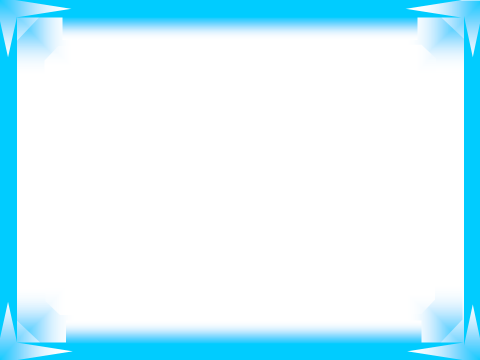 ОҚУ  ҮДЕРІСІНДЕ  МЕДИА МҮМКІНДІКТЕРДІ 
 ПАЙДАЛАНУ  ӘДІСТЕРІ
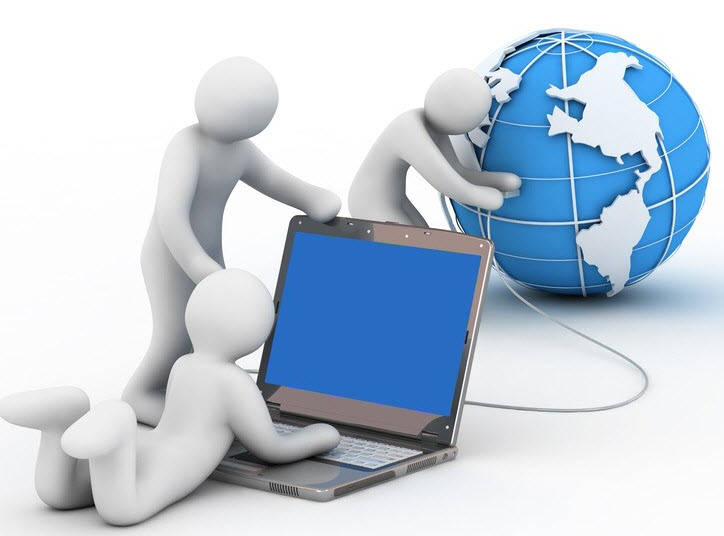 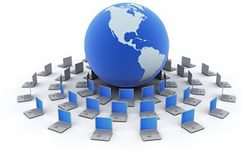 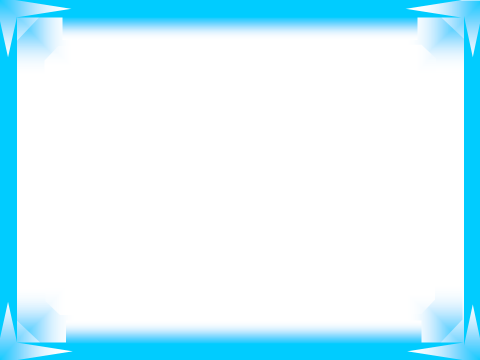 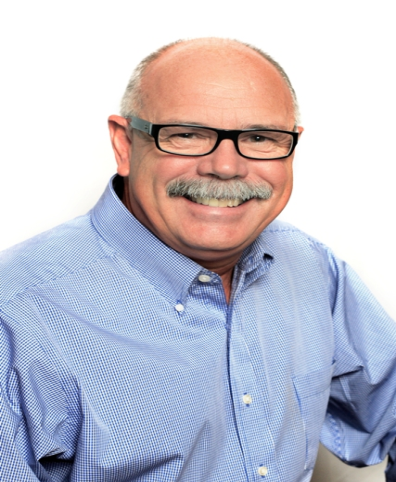 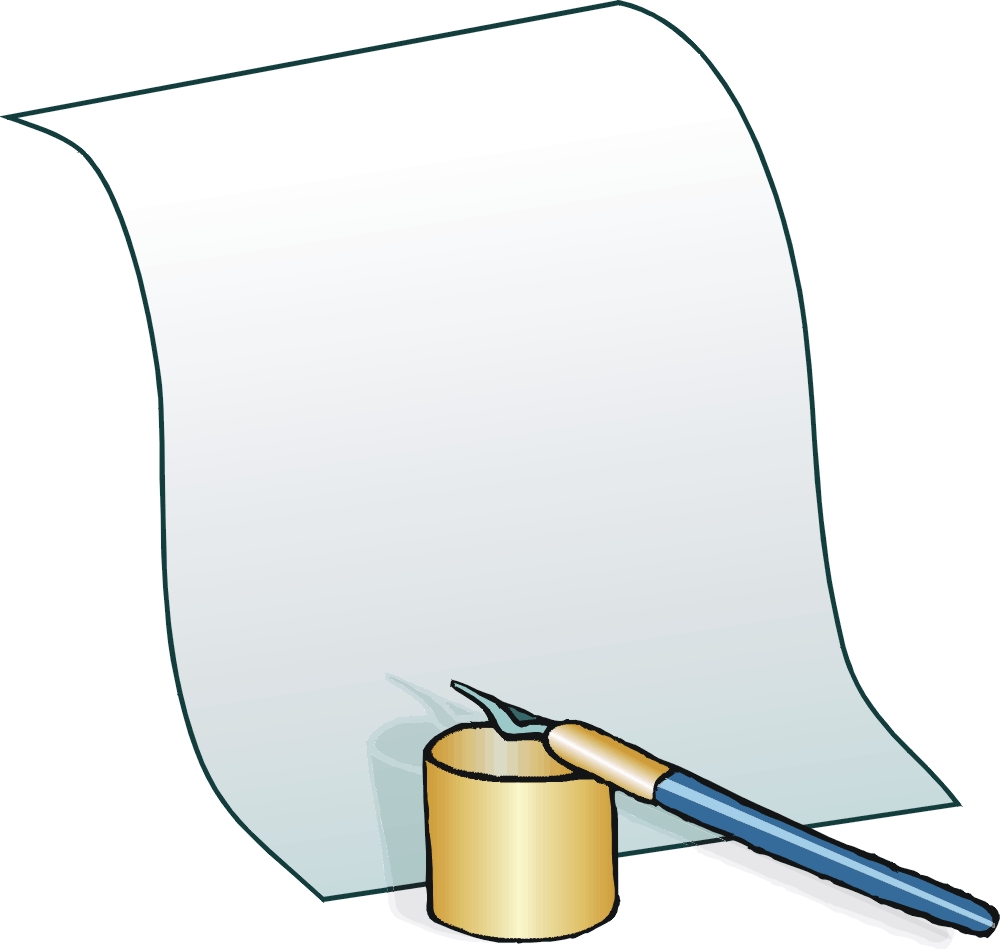 «Медиабілім адамдарды хабарламаларды жасауға, коммуникацияға мейлінше тиімді ақпарат құралын таңдауға оқытады. Медиабілім оқушыларға өздерінің ойларын және ақпаратты еркін білдіру құқығын жүзеге асыруға мүмкіндік береді. Бұл олардың жеке дамуына ғана әсер етіп қоймай, сондай-ақ, олардың әлеуметтік тұрғыда белсенді атсалысуын және интербелсенділігін күшейтеді. Бұл тұрғыдан алғанда медиабілім демократиялық азаматтыққа және саяси түсіністікке дайындайды. Демек, адам өмірінің барлық ағымында оқыту тұжырымдамасының бір бөлігі ретінде медибілімді дамытқан тиімді болып табылады.» 
Л.Мастерман (L.Masterman) 
                          Медиапедагог, медиатеоретик
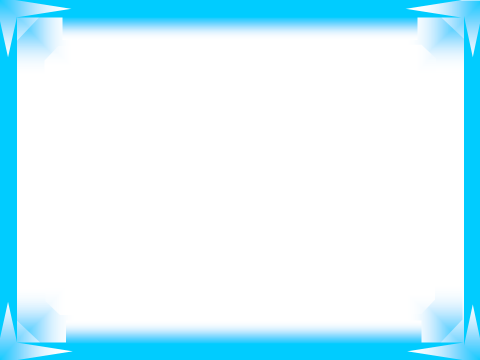 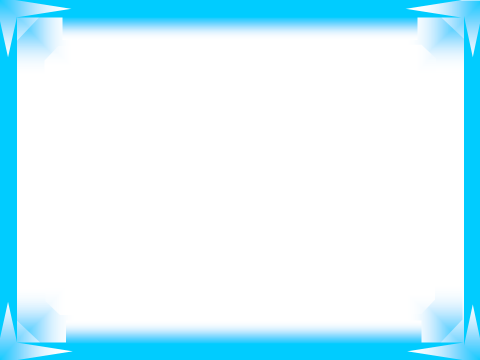 «Медиабілім беру» түсінігі 1973 жылы ЮНЕСКО мен Кино және телеарнаның халықаралық кеңесінің ақпарат секторының бірлескен кеңесінде тұжырымдалғанына қарамастан, ғалымдар әлі де болса осы күрделі пәнаралық құбылыстың анықтамасын зерделеуде. ЮНЕСКО-ның бастамаларына сәйкес, «Медиабілім беру (media education) астарында педагогикалық теория мен практикада ерекшелік және автономдық білім беру салаларының бір бөлігі ретінде қаралатын қазіргі заманғы бұқаралық ақпарат  коммуникацияларын меңгеруде теория мен практика дағдыларына оқыту деп түсіну керек.
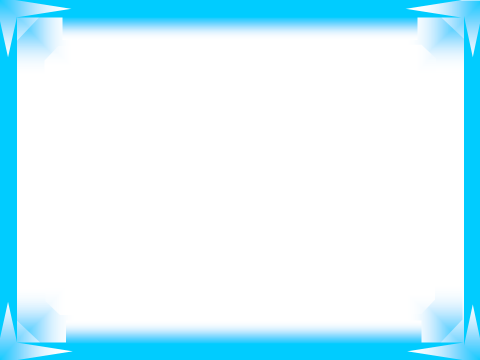 http:// e-sabak.kz/
http://beine-sabak.kz/
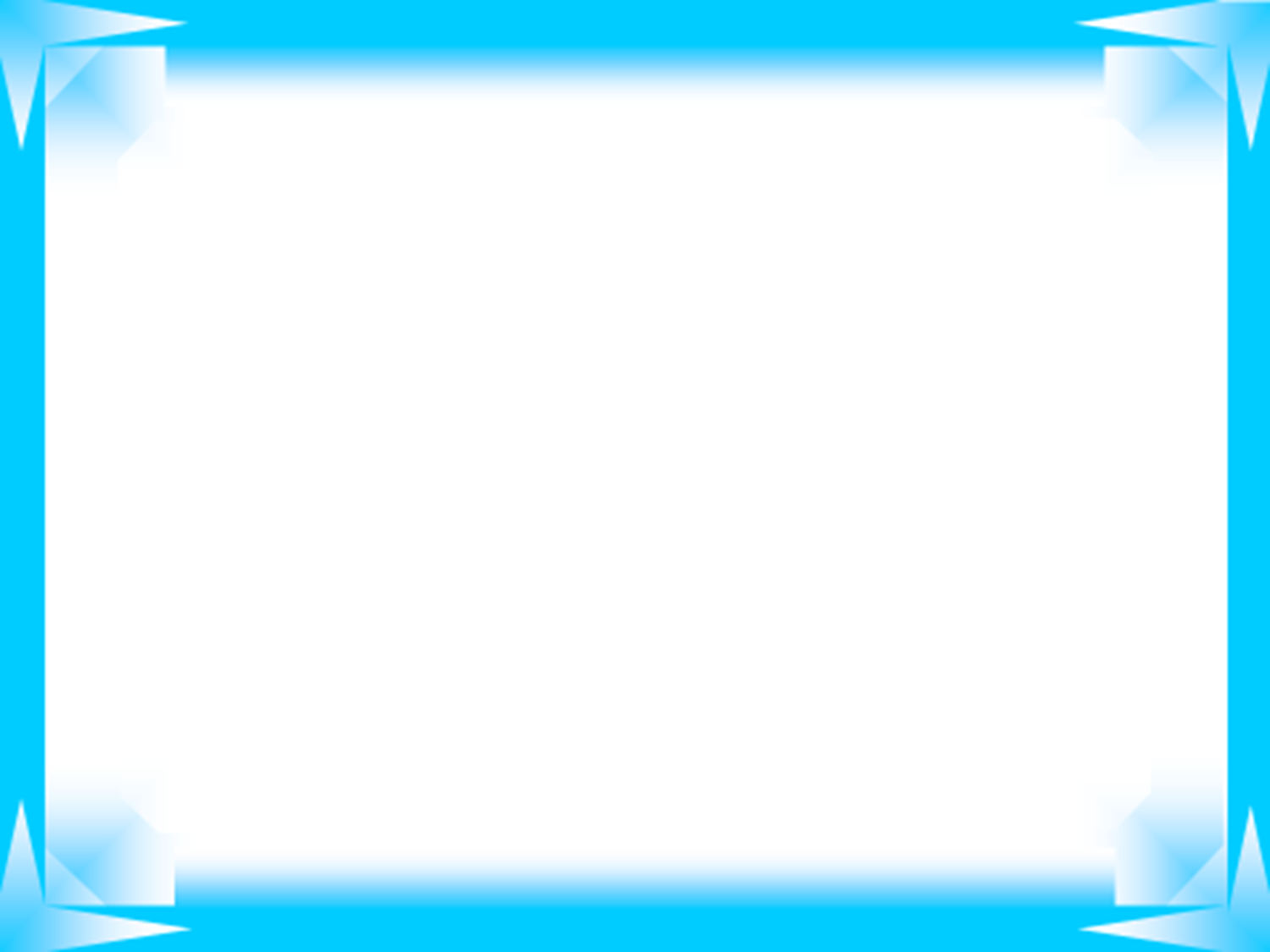 мұғалім
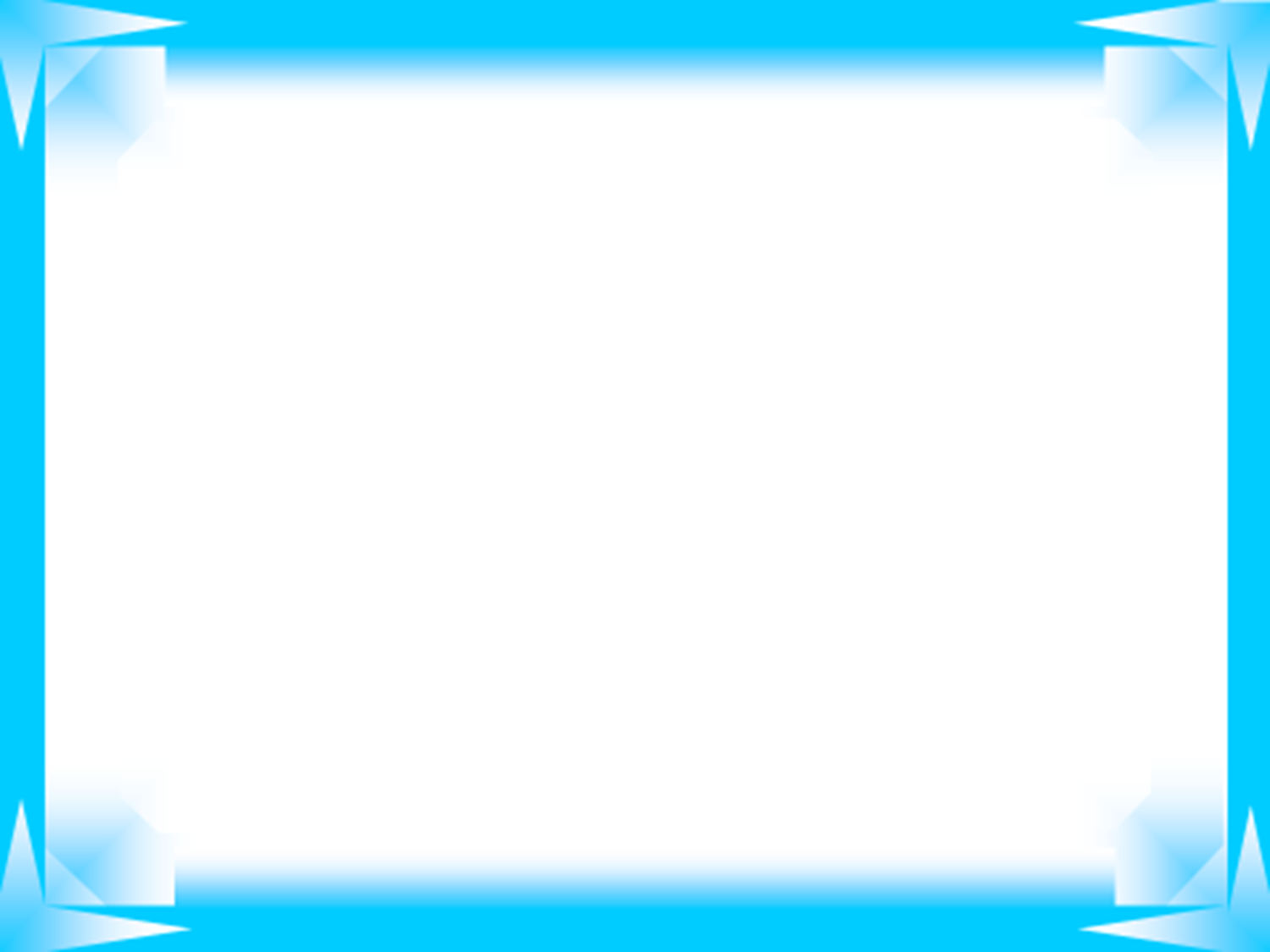 Назарларыңызға
 рахмет!